Особенности отбора, архивирования и организации доступа к сетевым электронным ресурсам
Зайцев А.В.
Переход в цифровую форму
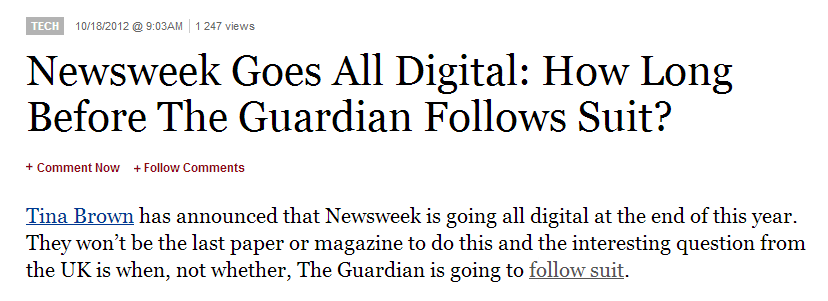 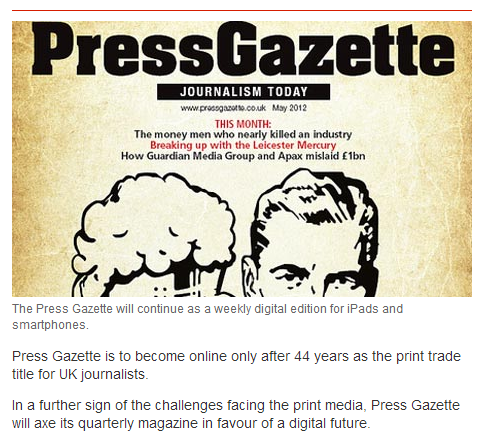 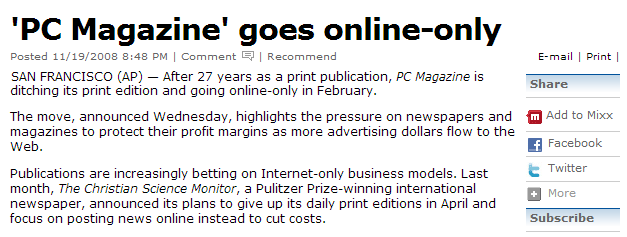 2
Сетевые электронные документы
Веб-страница
Стили
(CSS)
Изображения
Надстройки
(Flash / Silverlight)
Фреймы
(HTML, …)
Скрипты и программы
(JavaScript, …)
Мультимедиа
(HTML5)
3
Изменение с течением времени
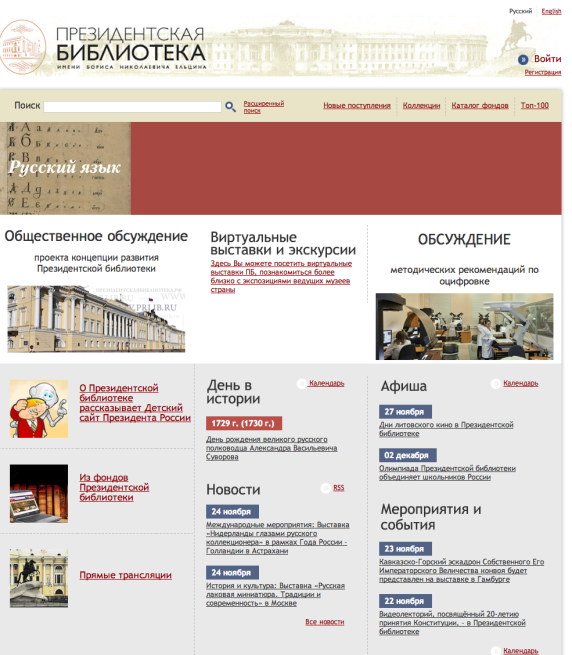 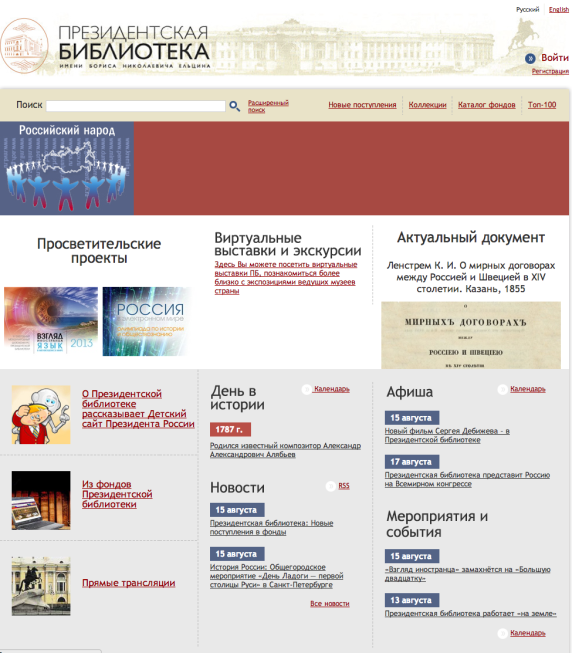 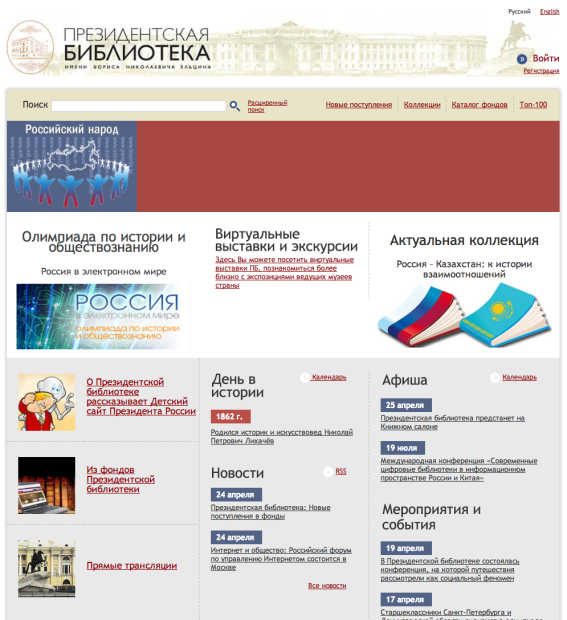 Апрель
Август
Ноябрь
4
Примеры веб-архивов
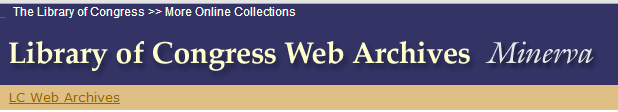 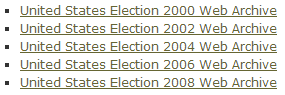 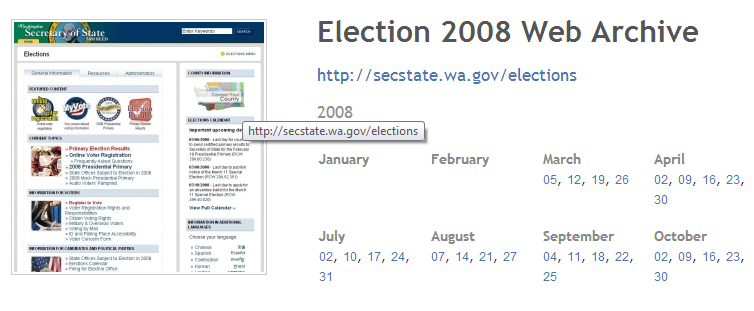 5
Программное обеспечение
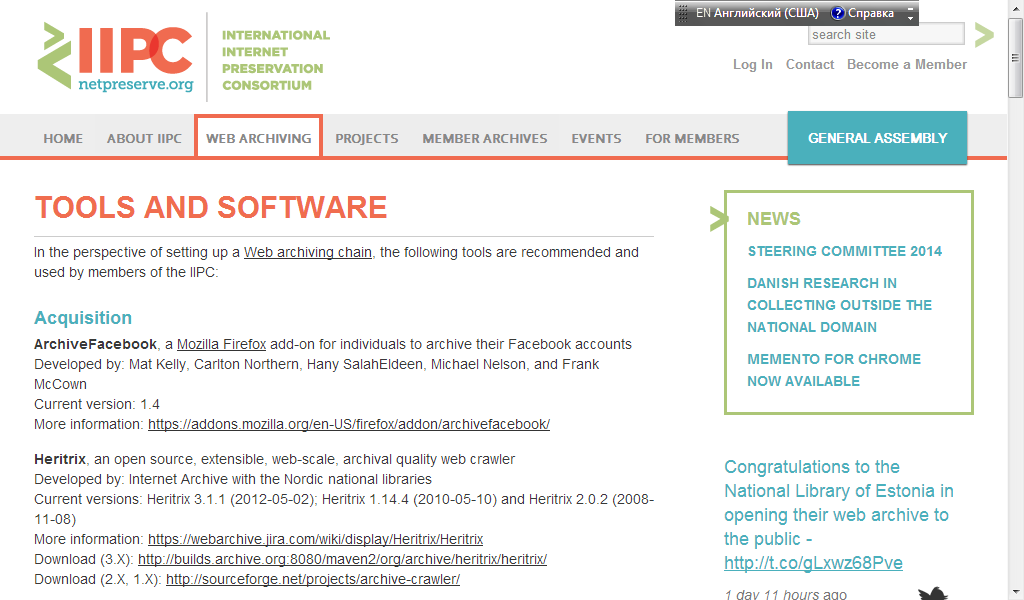 6
NetArchiveSuite
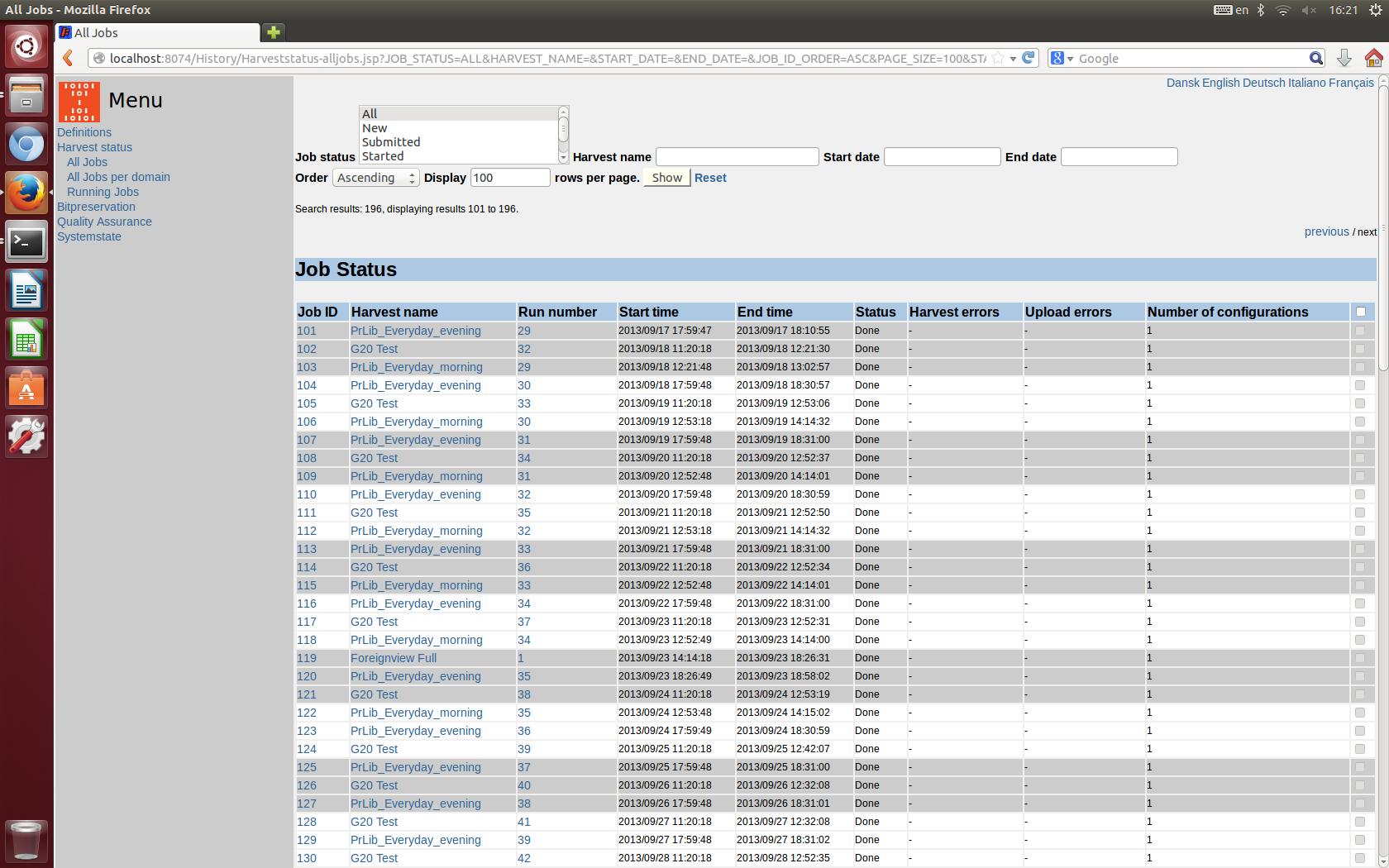 7
Wayback Machine
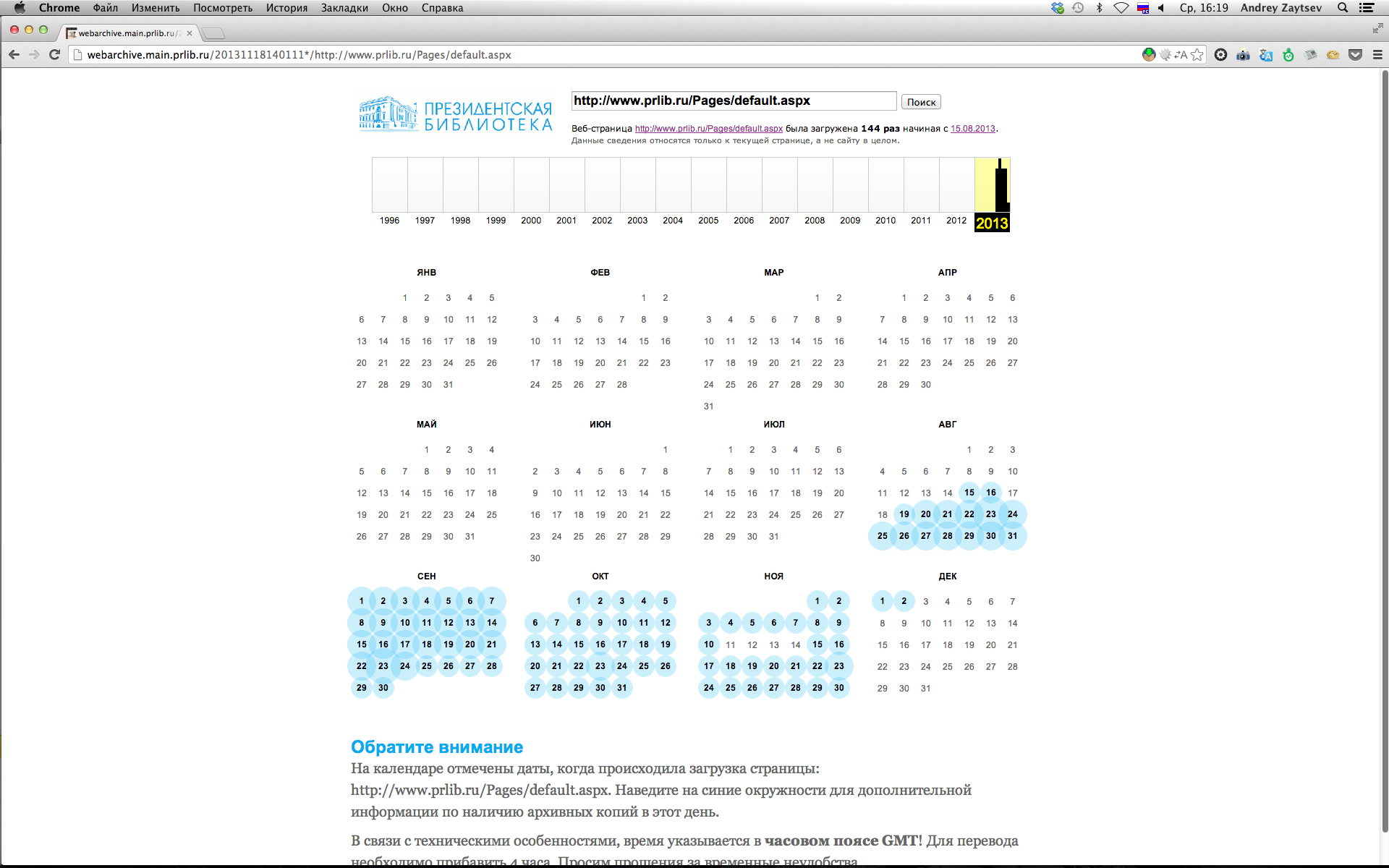 8
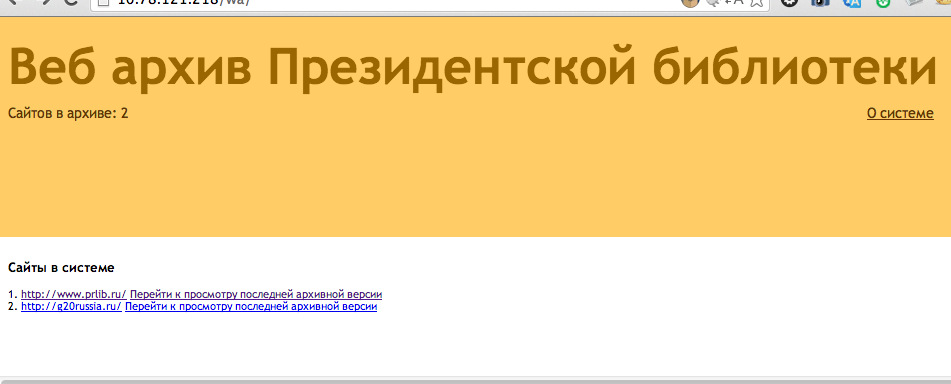 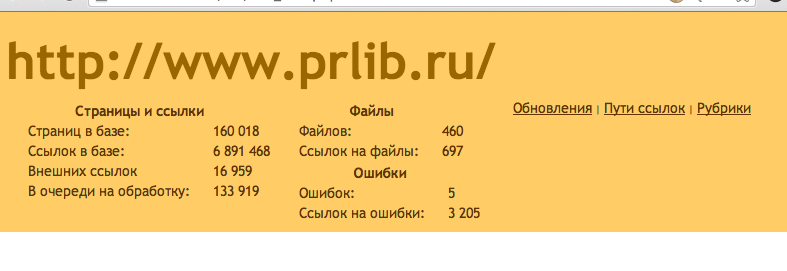 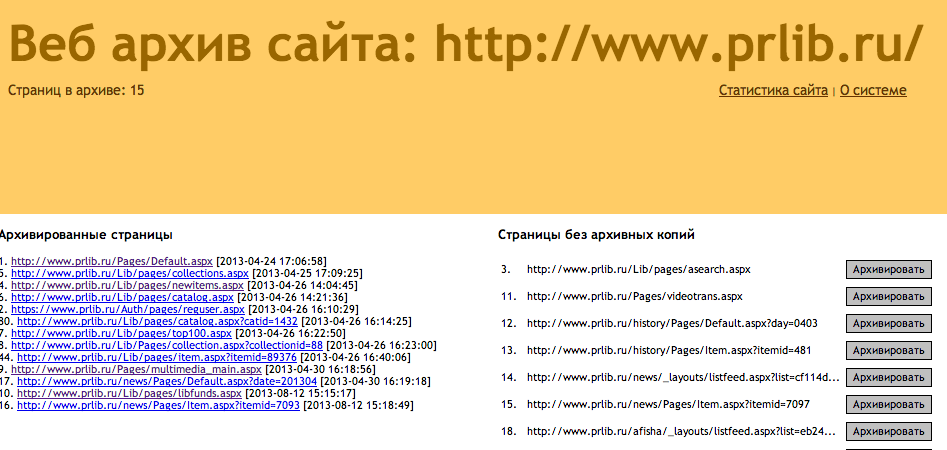 9
Веб-архивы
Около 70 организаций, занимающихся веб-архивированием
53 сформированных архива
Объем от 30 тыс. до 80 млрд. объектов хранения
Занимают от 300 Гб до 1000 Тб
Форматы хранения: ARC, WARC, HTTrack
10
Проект OpenGovData.ru
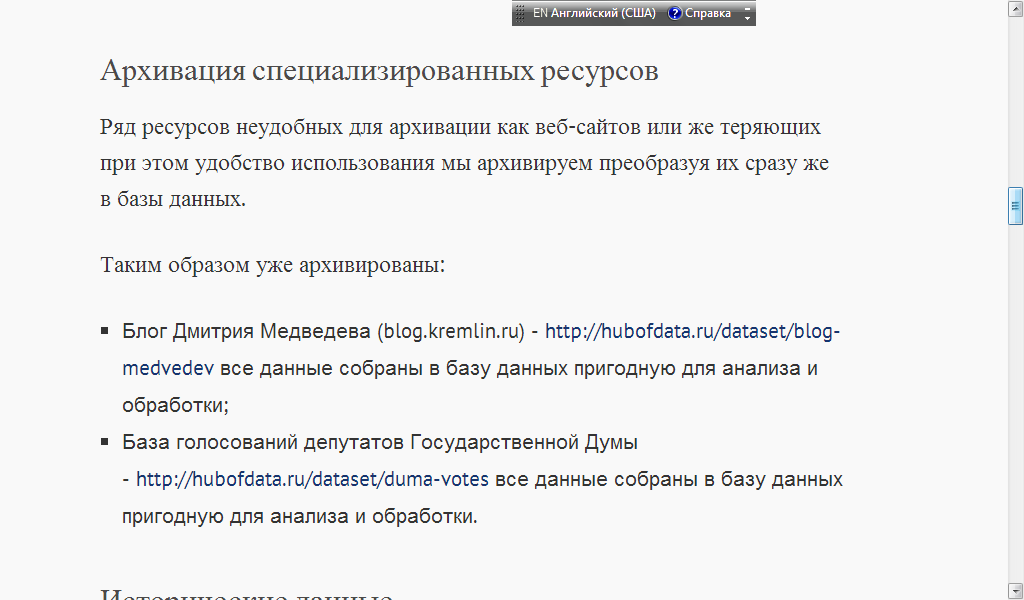 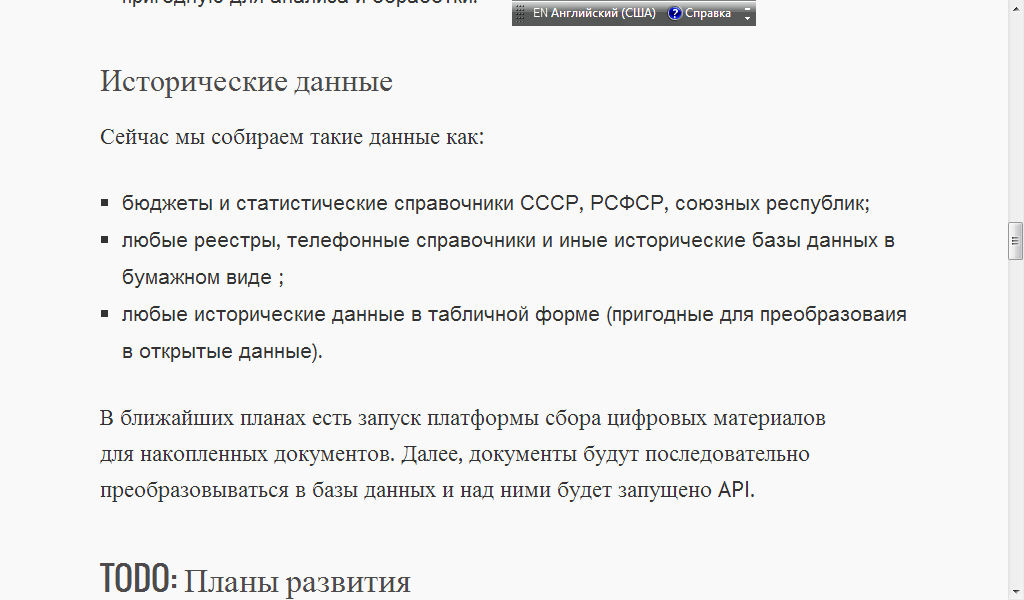 11
Спасибо за внимание!

ФГБУ «Президентская библиотека имени Б.Н. Ельцина»
Отдел поддержки интернет-портала
zaitsev@prlib.ru




Санкт-Петербург
2013
12